Strawberry All Year
Вкусный и рентабельный бизнес
КОНТАКТЫ
АДРЕС
+79994978976 /clubnikaonline@gmail.com / https://vk.com/uletaev_strawberry
Россия. Екатеринбург
ОБЗОР Проекта
Обзор проекта
Стратегия развития
История появления и введение
Стратегия развития на 5 лет
Анализ мирового рынка
Потенциальные результаты
Ситуация в стране и в мире
Перспективы развития  и получения прибыли
Анализ конкурентов
Точки увеличения прибыли
Разбор основных конкурентов и сравнение
Мы можем зарабатывать больше
ОБЗОР ПРОЕКТА
Идея выращивать клубнику круглый год на продажу появилась в Сентябре 2017 года.
Однако мы понимали, что если клубнику делать, то делать хорошую, чтобы обеспечить гарантию спроса.
Было решено вырастить клубнику зимой в домашних условиях с использованием искусственного 
Освещения и специального раствора. Первые попытки вырастить клубнику из семечек провалились.
Мы решили потратиться на хорошее освещение и автоматизировать систему полива.
Следующая попытка с земляникой дала положительный результат.
Была изучена природа появления сахара в ягодах и нам стало понятно почему у многих фермеров которые 
пользуются гидропоникой безвкусная ягода.
После изучения технологии, анализа российского и мирового рынка, мы решили что сейчас самое время 
Запускать продукт масштабно не имея конкурентов.
Основные преимущества
Клубника во всём мире является редкой ягодой. Основной объём производства приходится на 
фермерские хозяйства, которые выращивают клубнику в открытом грунте.
Преимущество тепличного хозяйства перед открытым грунтом в том, что ягода защищена от 
неблагоприятных  погодных условий. 
Второе преимущество не надо выращивать большой объём ягод в одном месте и потом 
иметь проблему с перевозкой и сбытом клубники.
Дефицит клубники позволяет при низкой урожайности регулировать цену на клубнику в 
сторону удорожания. Например в 2018 году по всему миру был спад урожайности из-за плохих 
погодных условий в Италии цена на клубнику достигала 10 Евро за килограмм
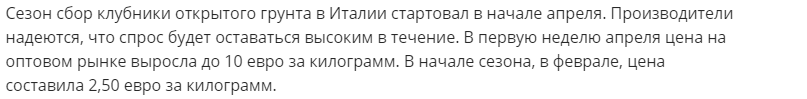 Источник: www.freshplaza.com.
ОБЪЕМ РЫНКА
На каждого россиянина приходится около 1,4 кг свежей земляники отечественного производства в год, 
причем более 90% ягод выращивается в личных хозяйствах населения, 
в чем и заключается парадокс российского земляничного рынка
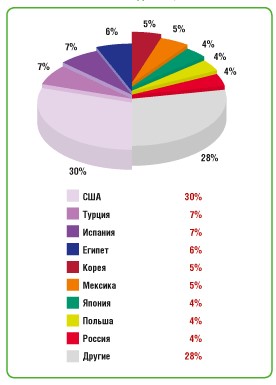 На рисунке объём производства клубники в мире, который 
показывает где находится Россия

Вследствие дефицита отечественной продукции на рынке, Россия 
в большом объеме импортирует ягоды. В 2017 г зарубежные
 поставки составили 507 тысяч тонн

По прогнозам BusinesStat, в 2022 г зарубежные поставки ягод на
 российский рынок составят 500,2 тысяч тонн, а валовой сбор
 достигнет 1,74 млн т.
Как используется клубника
Рестораны
и кафе
Букеты и подарки
Косметология
Диетология
Лакомство
Подарочные салоны, салоны флористики. Организаторы мероприятий
Десерты, украшения блюд, коктейли, мороженое
Деликатес для украшения любого стола
Маски из клубники
Полезное питание
30%
30%
15%
5%
20%
Где нужна клубника
Клубника обладает множеством 
полезных свойств. Её используют сейчас как дефицитный продукт в качестве подарков и десертов, есть множество рецептов масок из клубники, которые используют женщины.
Strawberry All Year
Прошли опыт выращивания клубники в зимнее время. Добились результата и теперь будем выращивать клубнику для всех
Основные метрики на 1 куст клубники на 3 года
Мы планируем построить за пять лет сеть теплиц как минимум в 5 регионах- Свердловская область, Челябинская область, ХМАО, Тюменская область, Пермская область. Запустить франшизу, чтобы по нашей технологии люди в других городах могли выращивать клубнику независимо от климата. Куст клубники плодоносит 3 года
235
2800
300
5400
Рублей 
себестоимость
Рублей ФОТ
Рублей логистика 
И Маркетинг
Выручка
Итого прибыли 2065 рублей за три года или 688 рублей в год с 1 куста
НАШПРАЙС-ЛИСТ
до
Розница
Партнёры
Опт
₱700
₱900
₱600
Килограмм
/Килограмм
/месяц
Объём продаж от 250 грамм
От 5 кг.
От 30 кг.
Месячный договор
Годовой договор
БИЗНЕСПЛАН / МОДЕЛЬ
Строительство первой теплицы
Выращивание
Первый сбыт
Строительство 1 теплицы объёмом 2500 кустов. Закупка оборудования и саженцев.
Обеспечение условий для роста и контроль за ростом клубники параллельно с которым ведётся поиск клиентов
Собираем первый урожай и продаём ранее найденным клиентам
Финиш!
Корректируем стратегию
Расширение
Успешно двигаемся по стратегии развития и распространяемся в другие города
Корректируем стратегию развития и организуем стройку ещё двух теплиц по 2500 кустов
Анализируем данные и строим ещё две теплицы по 2500 кустов
[Speaker Notes: Как вы обеспечите прибыльность проекта?
Какова ваша рыночная стратегия?
Как вы найдете клиентов?
Какие каналы продаж?
Какова текущая картина?]
БИЗНЕС МОДЕЛЬ
Целевая аудитория: 
Люди старше 16 лет независимо от пола
Рестораны и Кафе
Салоны подарков
Косметические салоны
Точки здорового питания
Салоны флористики
[Speaker Notes: Старайтесь ответить на следующие вопросы:
Как вы обеспечите прибыльность проекта?
Какова ваша рыночная стратегия?
Как вы найдете клиентов?
Какие каналы продаж внедрите?
Какова ваша текущая ситуация?]
Ценностные предложения
Мы предлагаем своим клиентам всегда свежую клубнику в шаговой 
Доступности в любое время  года.
Клиенту выгодно брать у нас потому что:
Свежей клубники нет в наличии в другом месте
Не нужно переживать за качество и вкус.
Не нужно переживать, что ягода испортится по дороге.
Не нужно переплачивать за доставку из-за границы
Каналы сбыта
Собственная розничная точка продаж
Отдел продаж, который работает с партнёрами и оптовиками
Сайт компании с возможностью сделать заказ онлайн
СММ таргетолог Яндекс, Гугл, социальные сети
 Компании, которые перекупают клубнику из-за границы.
Взаимоотношения с клиентами
Привлечение клиентов будет осуществляться путём лично контакта с клиентом, презентации продукта и заключения сделки на дальнейшее сотрудничество.
Постоянные партнёры будут получать скидки или спец. предложения выгодные для него.
Получение обратной связи для улучшения качества сервиса и продукта.
Помощь внедрения новых услуг, продуктов и предложений, которые можно реализовать с помощью клубники. Например новый десерт или маска для лица
Ключевые ресурсы
Собственная технология выращивания клубники
Качественное оборудование для выращивания
Системы полива и контроля климата
Проверенный персонал
Система лояльности для постоянных клиентов
Финансовый запас
Ключевые партнёры
Неконкурирующие компании: Салоны подарков, организаторы праздников и свадеб, которые будут рекомендовать наш продукт
Соконкурирующие компании: Компании занимающиеся перекупкой клубники из-за границы, которые будут брать у нас клубнику оптом
Совместные предприятия для запуска новых продуктов и проектов: рестораны, кафе и салоны красоты.
Поставщики, которые нам будут предоставлять скидку на свою продукцию и своевременные поставки
Конкуренты
Ya_Go_Da Екатеринбург. Два года выращивали клубнику зимой. В 2018 году выращивают только в сезон. Причина отказа от зимней продажи неизвестна, вероятно не смогли наладить сбыт. Пробовали сделать у них покупку в Сентябре и ягоды у них не оказалось.
Ecotopia- сайт, который предлагает клубнику из-за границы, занимаются перекупкой. О свежей клубнике в данном случае речь идти не может
АНАТОЛИЙ
 ПОЛКОВ
Команда создателей
31 лет Технолог и и организатор.
АЛЕКСАНДР
КАЗАНЦЕВ
28 лет Автор идеи и создатель проекта
Опыт работы в сокращении затрат крупных предприятий, внедрения технологий и снижения рисков. Ответственный за сокращение рисков и увеличения производительности.
Занимается предпринимательством
с 22 лет в сфере строительства
Маркетинга и продаж.
Ответственный за продвижение проекта
АНТОН
 КОЧИН
Экспертный совет
Ментор
АЛЕКСАНДР
Шмаков
Поставщик саженцев
Владелец Организации Лигаквартир 
Сети магазинов детской одежды
Занимается инвестированием в недвижимость
Профессионально занимается выращиванием
клубники. Занимается анализом новых сортов
производимых в России и за границей.
Автор ютуб канала о клубнике
+₽61 млн прибыли
+₽12 млн прибыли
Мы здесь
20000 клиентов₽61 млн прибыли
12000 клиентов
 в год₽36 млн прибыли
20 потенциальных клиентов. Общий сбыт 180 кг в неделю
4000 клиентов
в год₽12 млн прибыли
Старт
Октябрь
2017
Октябрь 2018
Октябрь 2019
Октябрь 2020
Октябрь 2021
Планируемые затраты на 1 куст на 3 года
235 рублей себестоимость
2800 рублей ФОТ
300 рублей доставка
5 рублей привлечение платящего клиента
Итого 3340 рублей
Возможность экономии при оптовых закупках в среднем 10%
С учётом экономии на оптовых поставках 3000 рублей
Планируемые доходы на 1 куст за 3 года
Сорт ягод даёт от 4 до 6 кг. в год 
Средняя цена свежей клубники за год 700 рублей
Итого за 3 года 8400 рублей
Риск потери урожайности 20% или до 3 кг в год
Риск снижения цены до 600 рублей
С учётом всех рисков минимальный доход 5400 рублей
Планируемая  прибыль на 1 куст за 3 года
Потенциальная прибыль с учётом средней цены в год 700 рублей и урожайности от 4 кг в год с куста. С учётом оптовых цен на закупочные материалы
за 3 года 5400 рублей или 1800 рублей в год
В 1 теплице планируется выращивать 2500 кустов. Прибыль в таком
 случае составляет 
4 500 000 рублей в год
Планируемая  прибыль на 1 куст за 3 года
Прибыль с учётом всех рисков:
 средней цены в год 600 рублей и урожайности от 3 кг в год с куста. С учётом повышенных цен на закупочные материалы
за 3 года 2060 рублей или 690 рублей в год
В 1 теплице планируется выращивать 2500 кустов. Прибыль в таком
 случае составляет 
1 716 000 рублей в год
Инвестиции на создание 1 теплицы с ресурсом 2500 кустов 2 млн. рублей
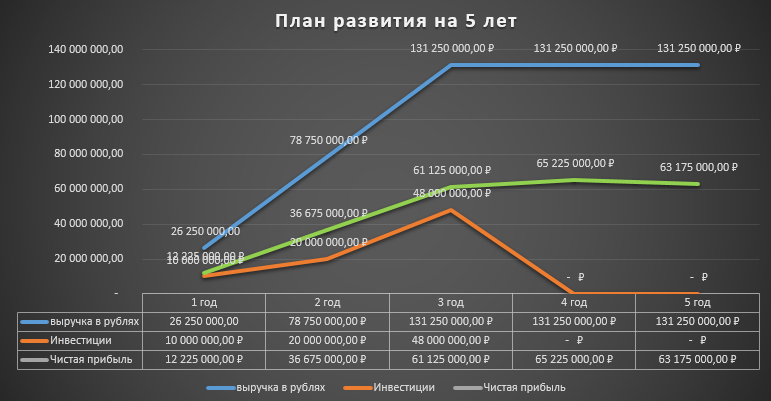 ФИНАНСОВАЯМОДЕЛЬ
87%
Итого ₱8,521,973
Suitable for all categories business and personal presentation, eaque ipsa quae ab illo inventore veritatis et quasi architecto  beatae vitae dicta sunt explicabo farmers ensure.
 that we will bring the best of the market to your kimquae ab illo inventore veritatis et quasi architecto beatae vitae dicta sunt explicabo.
ОКУПАЕМОСТЬПРОЕКТА
₱2 000 000 привлекаемых инвестиций
11 месяцев срок окупаемости
ROI
121%
СПАСИБО!
Свяжитесь с нами:
Казанцев Александр

Clubnikaonline.com
Т: +7-999-497-89-86
ДОПОЛНИТЕЛЬНЫЕ СЛАЙДЫ…
Изучили конкурентов
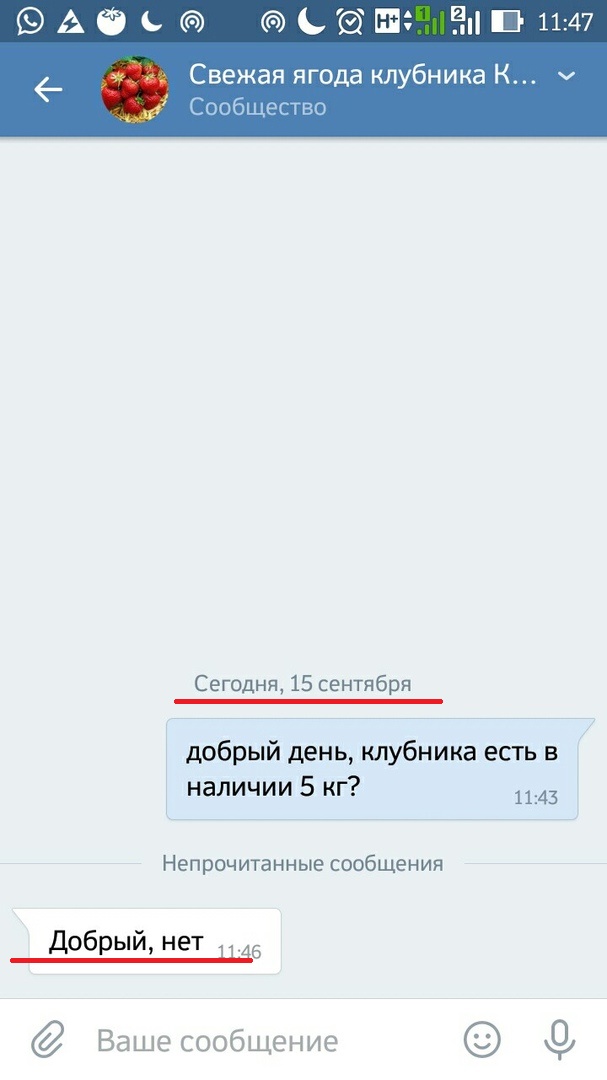 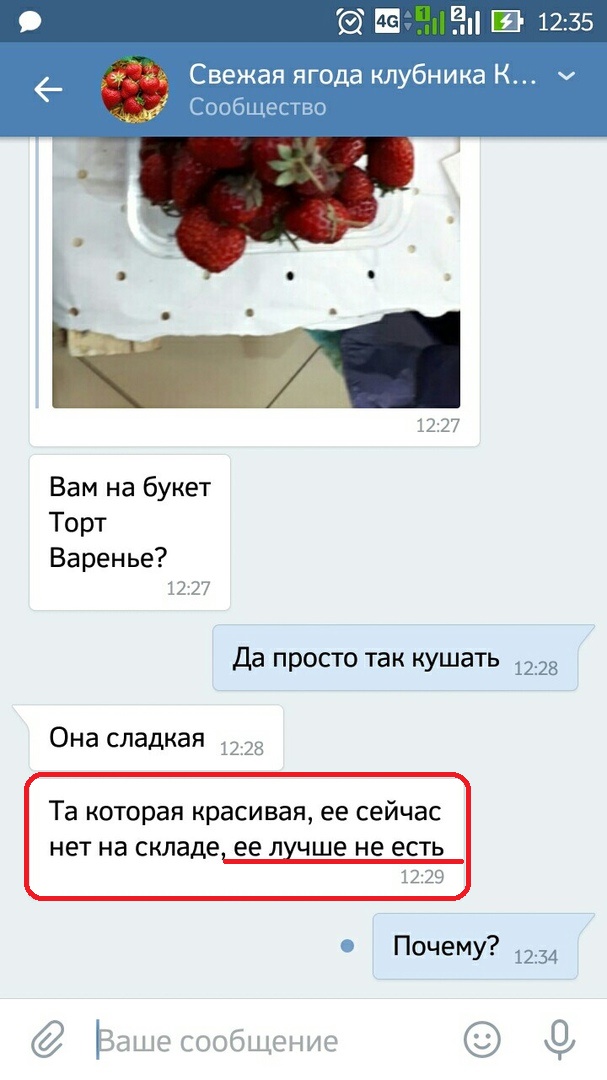 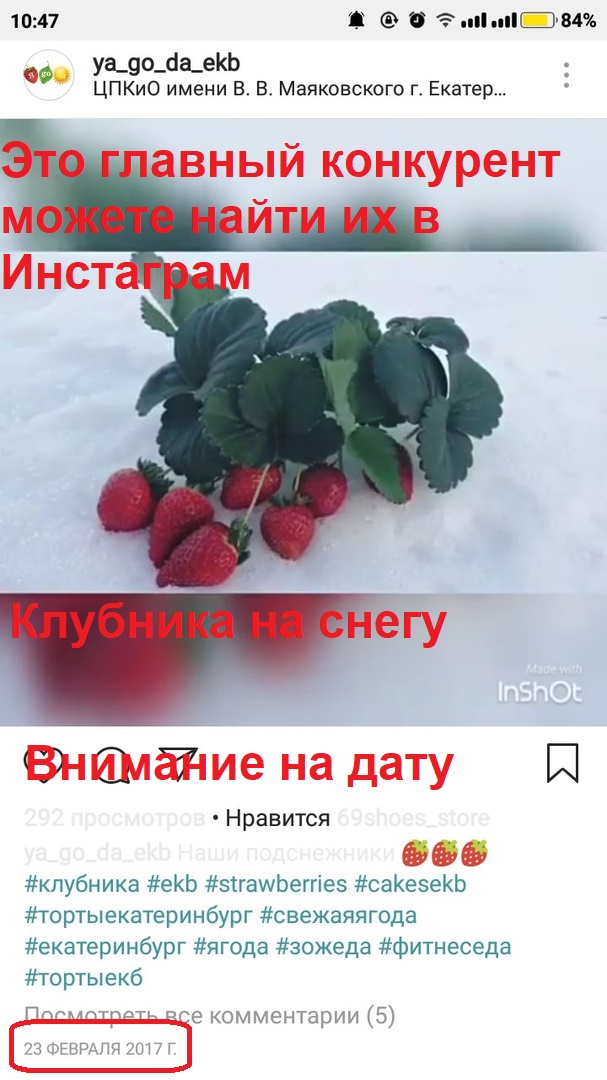 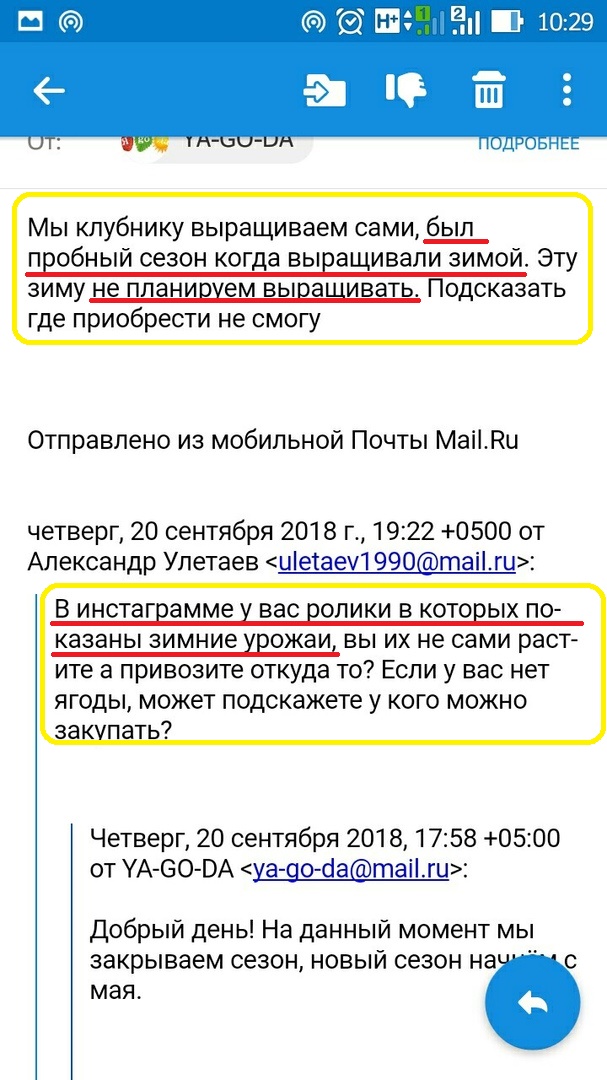 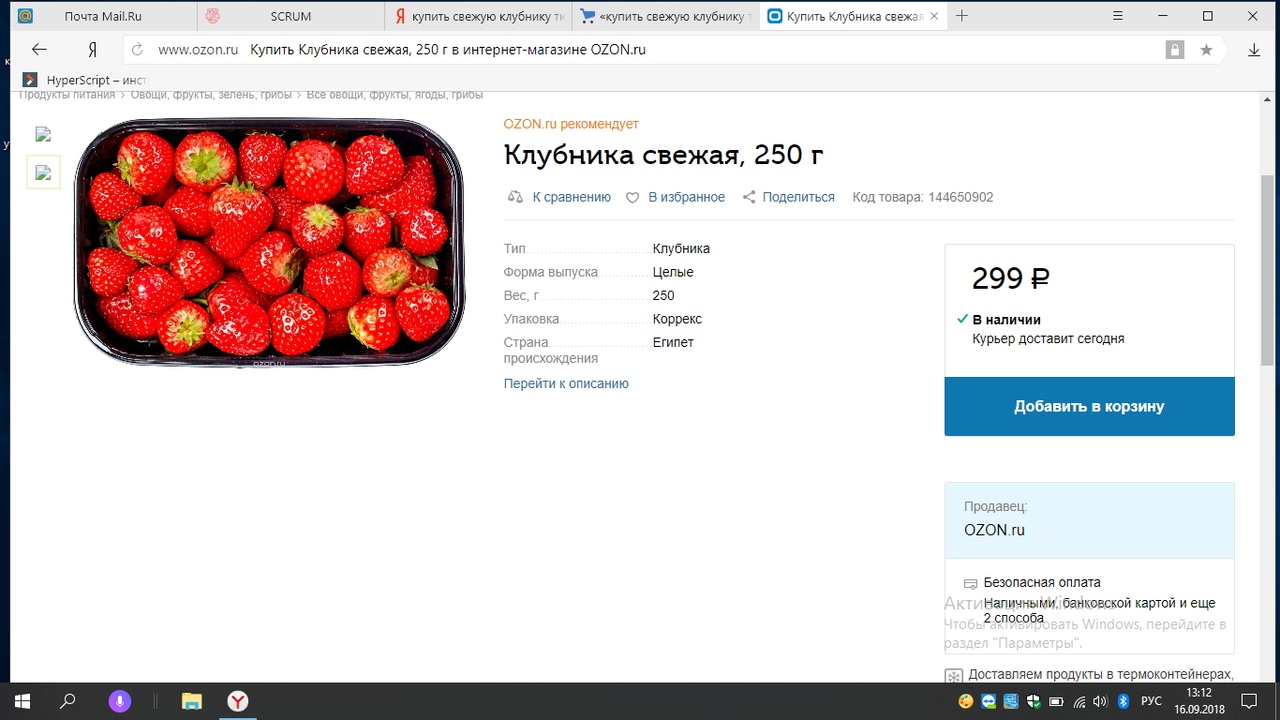 Клубнику привозят из Египта
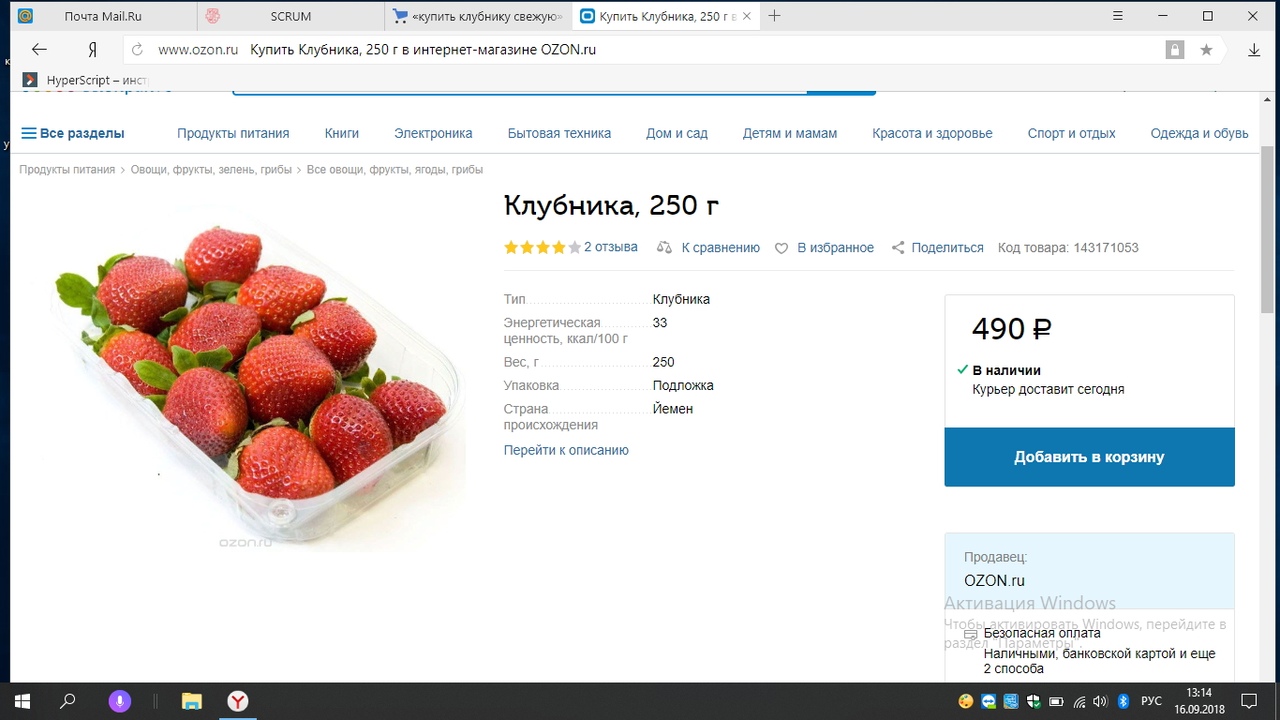 Йемена
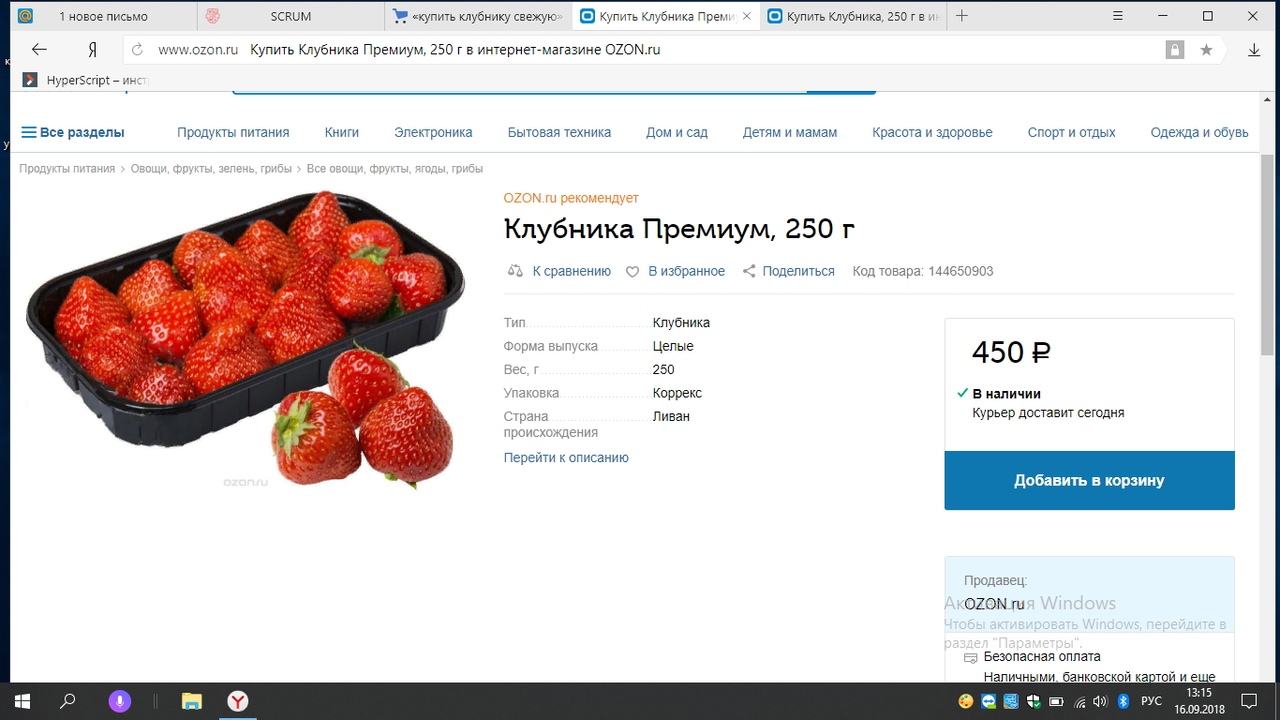 Ливана